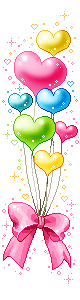 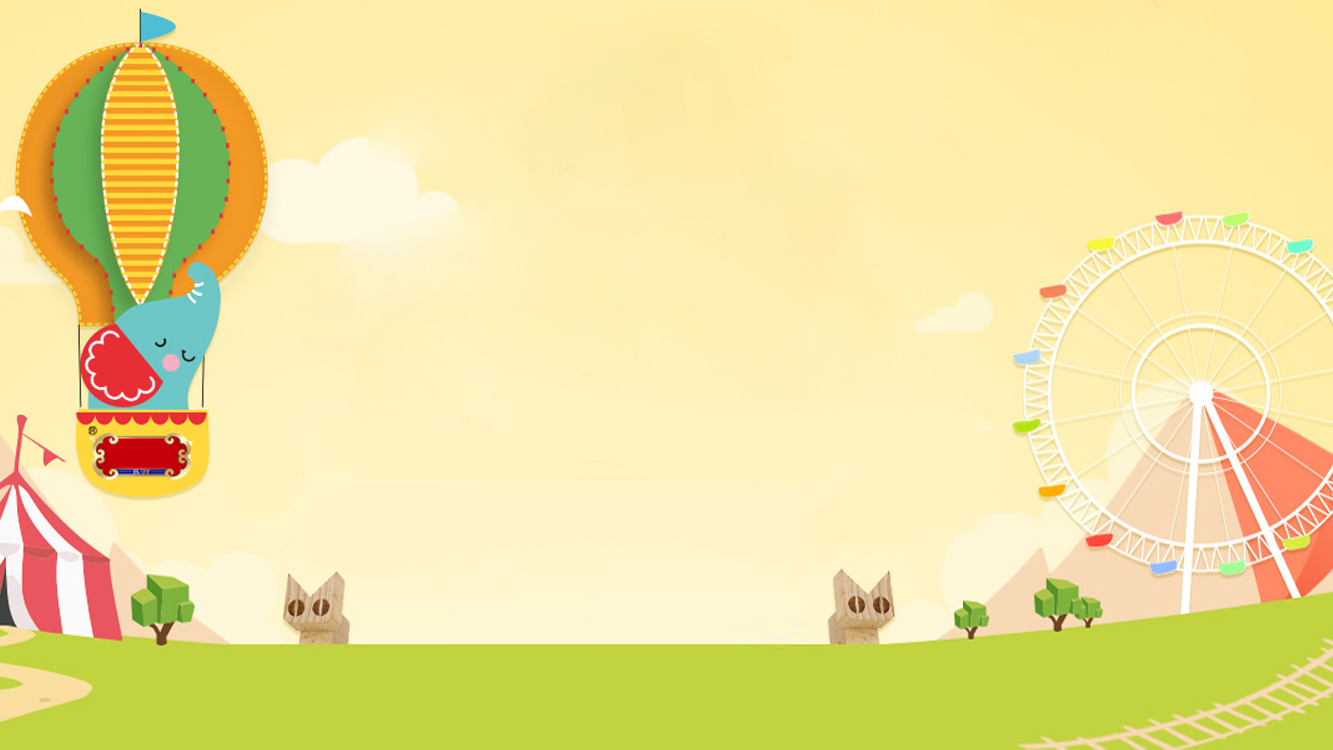 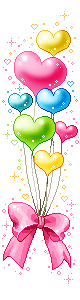 Môn TIẾNG VIỆT LỚP 3
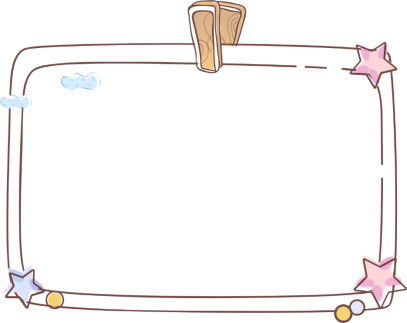 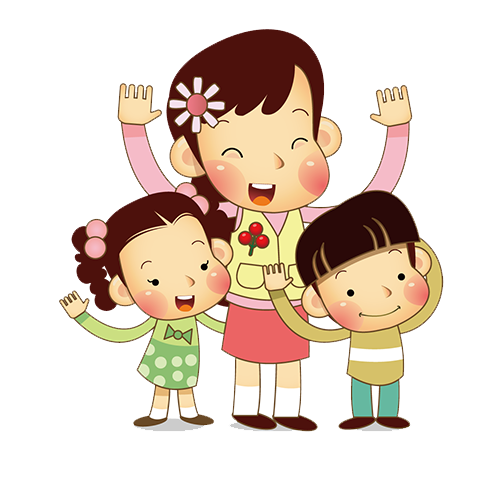 Tiếng Việt
Chủ điểm: NHỮNG TRẢI NGHIỆM THÚ VỊ
Bài 8 – Tiết 4
LUYỆN TẬP: VIẾT ĐOẠN VĂN NÊU TÌNH CẢM, CẢM XÚC VỀ MỘT NGƯỜI BẠN
ÔN BÀI CŨ
Nói
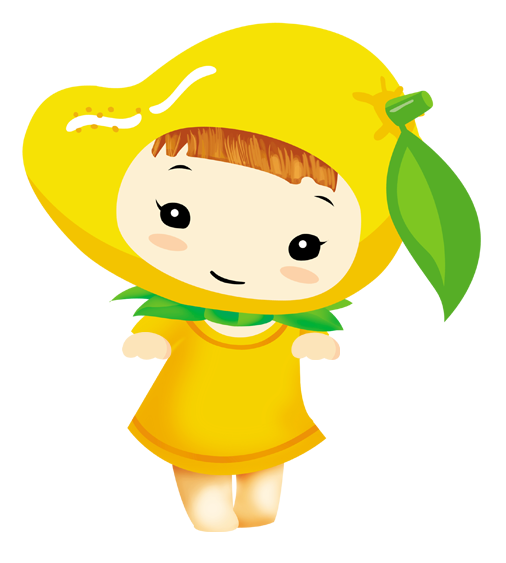 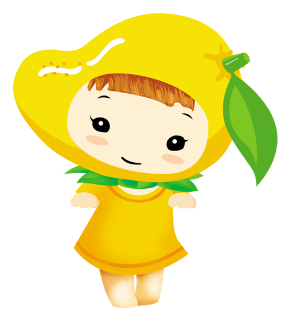 1.Đọc lại câu chuyện Tạm biệt mùa hè. Trao đổi với bạn về những nội dung theo gợi ý trong bảng.
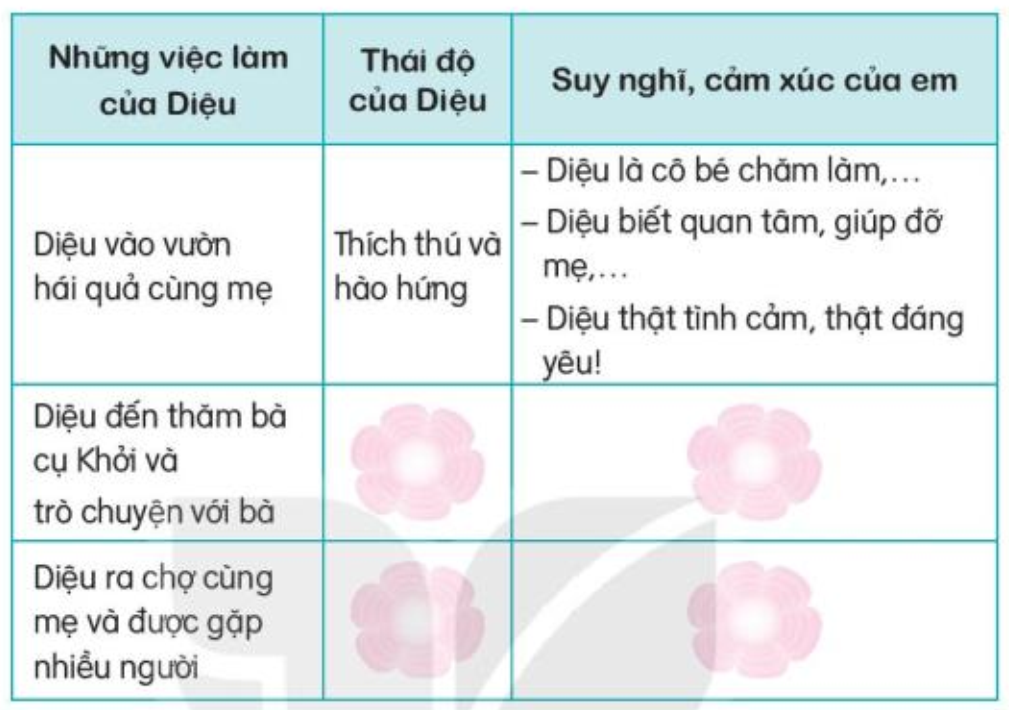 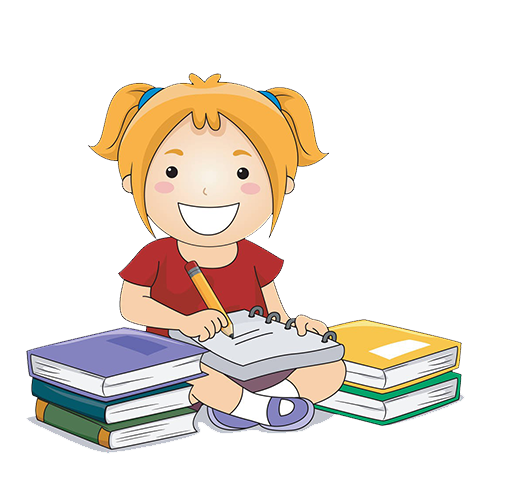 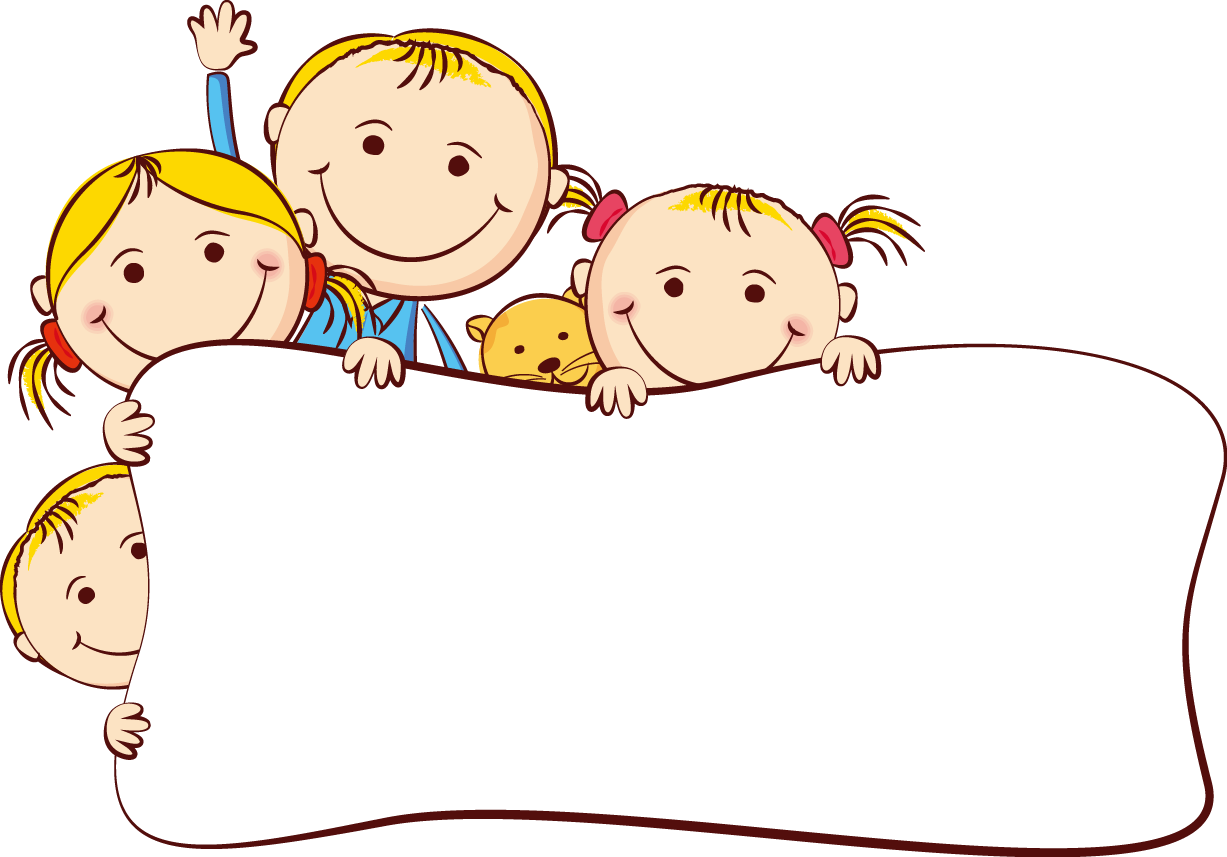 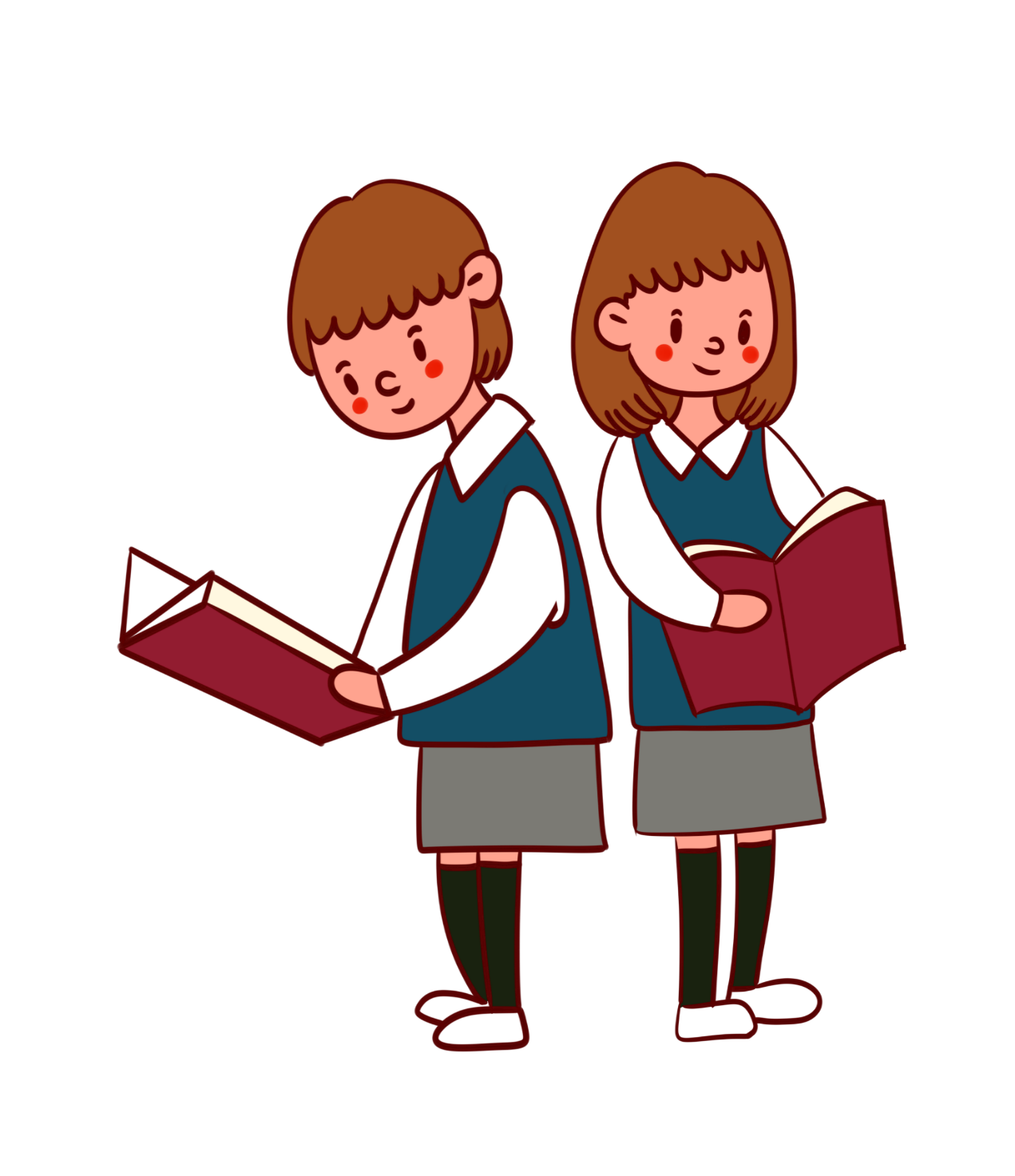 THẢO LUẬN NHÓM
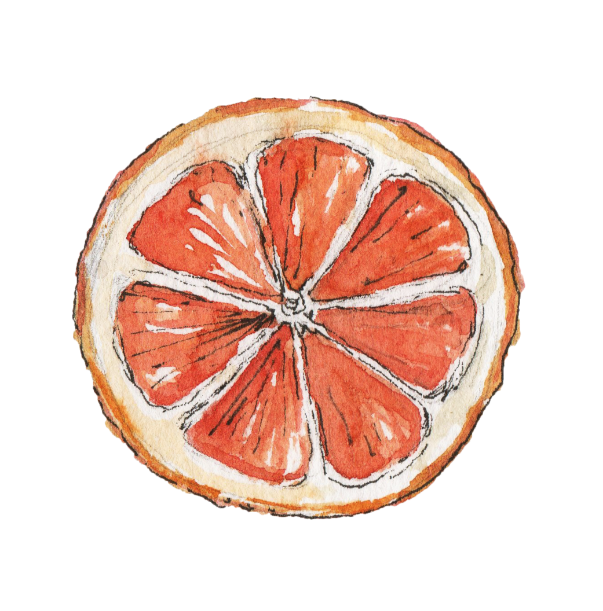 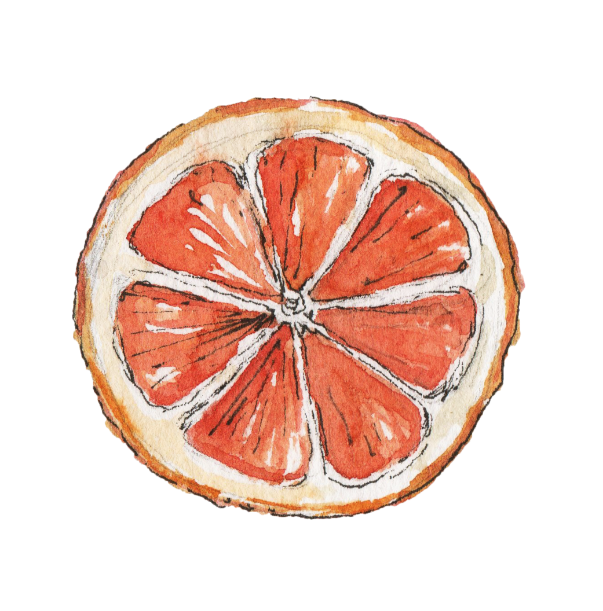 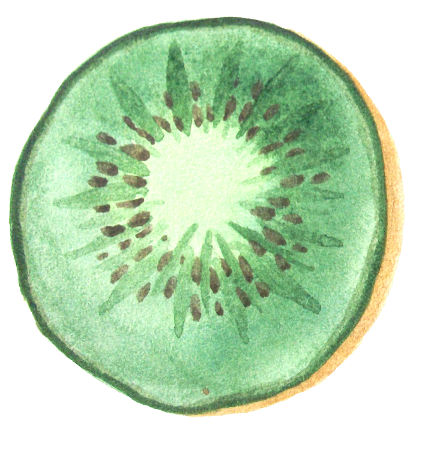 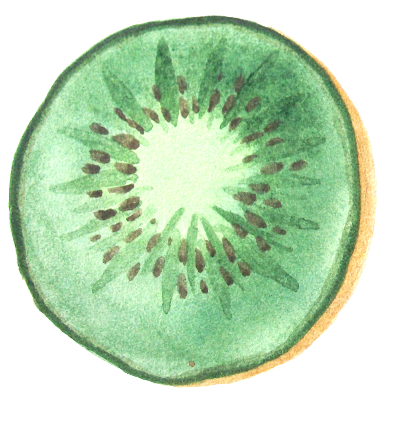 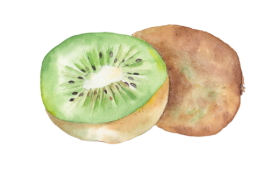 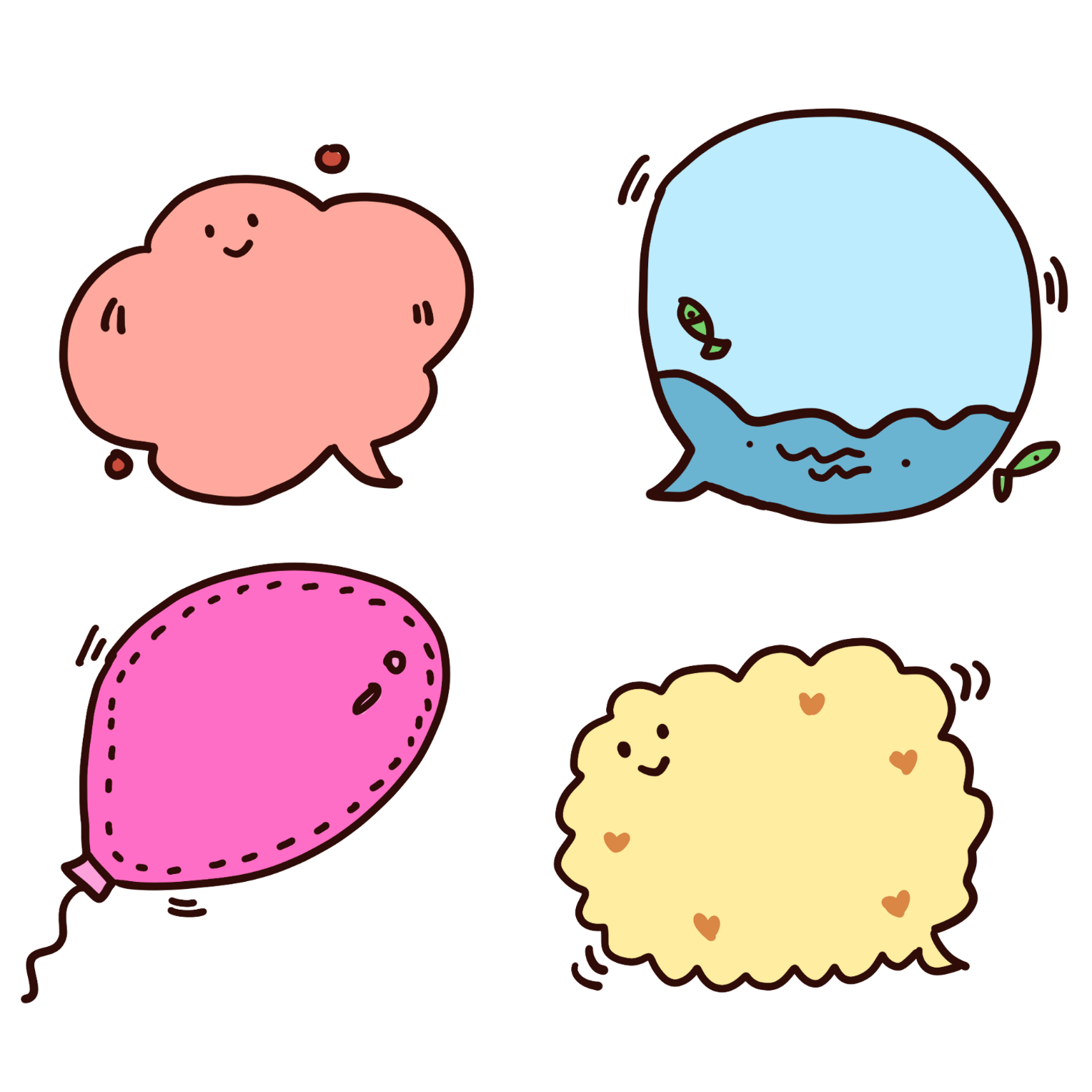 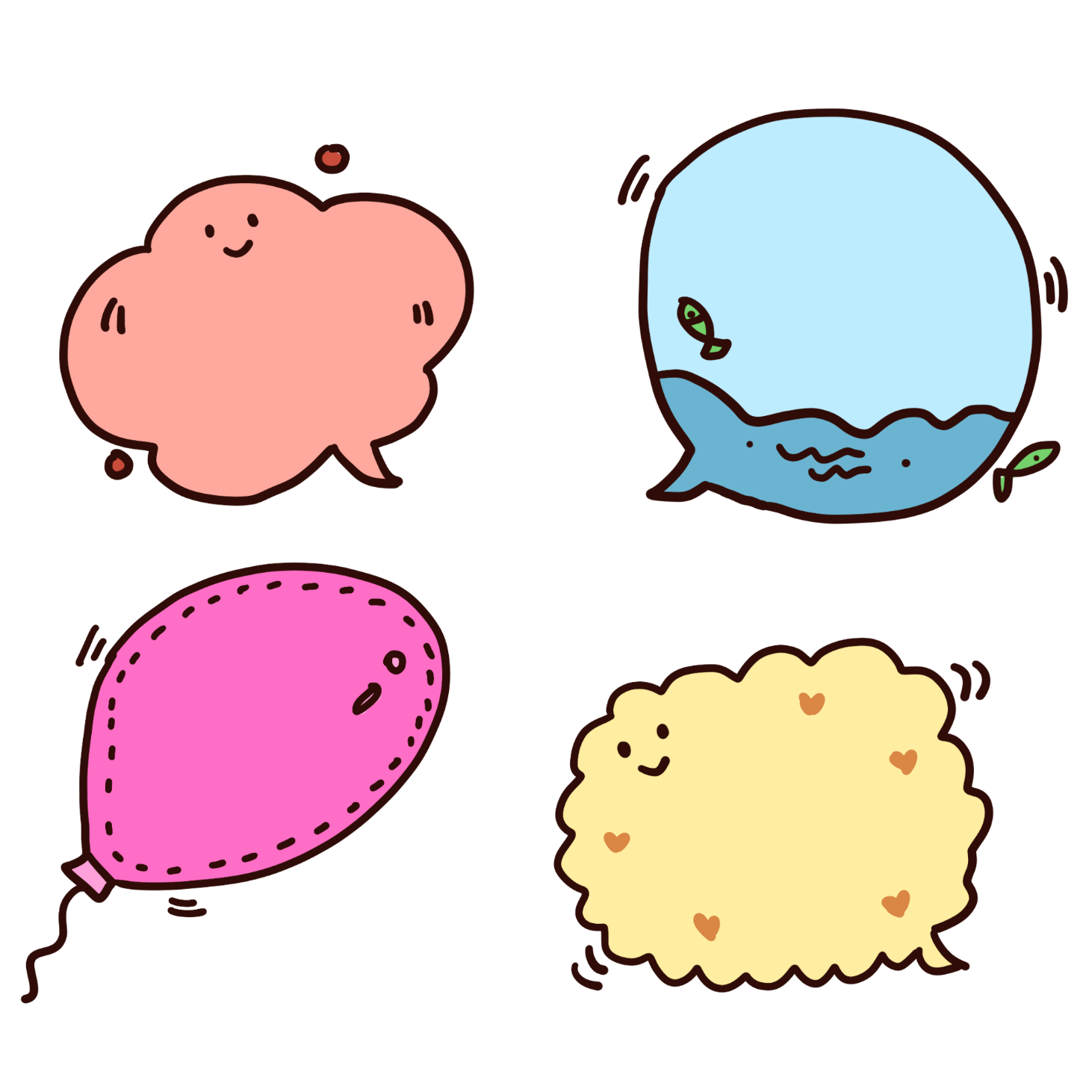 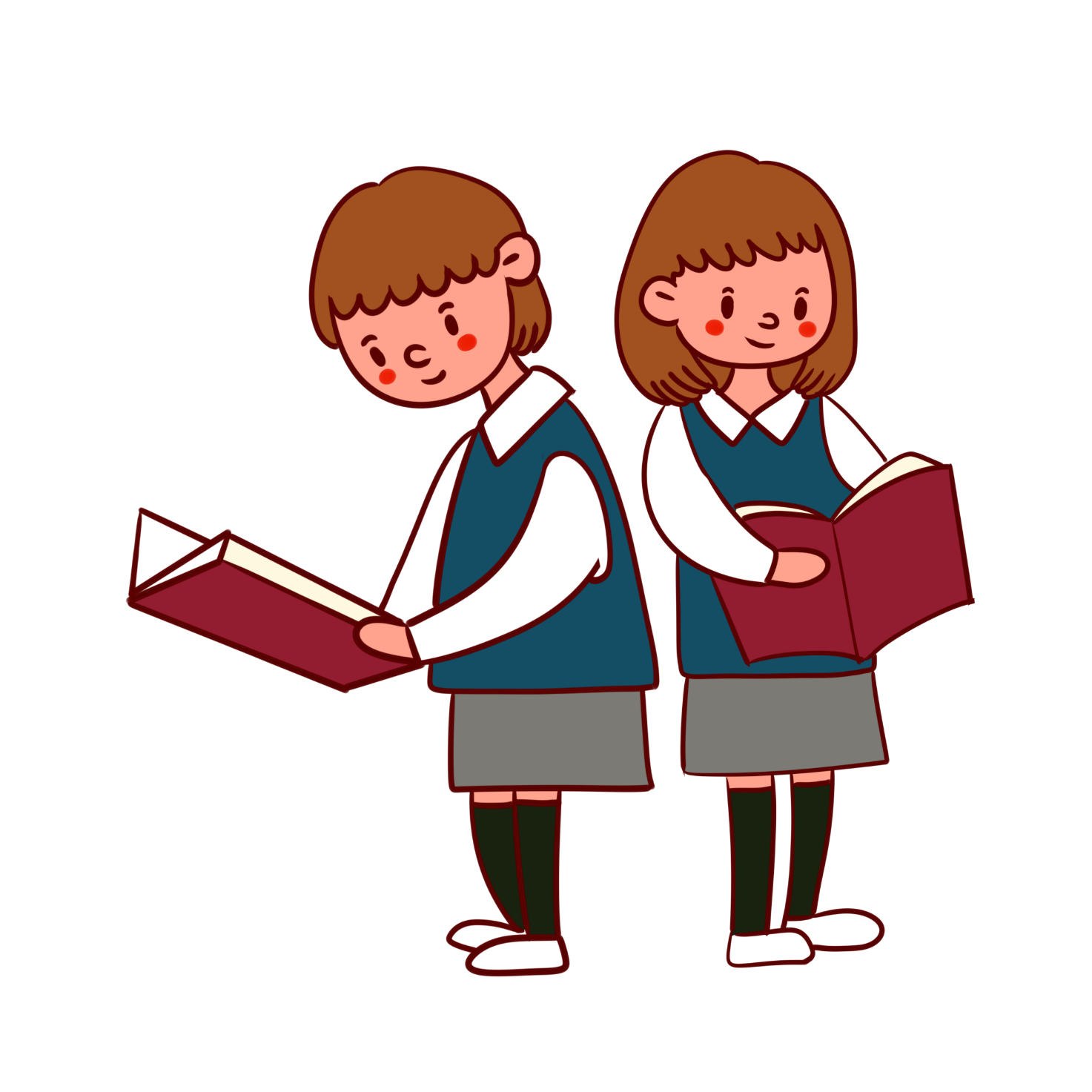 Nhận xét
Trình bày
Diệu thấy bà kể chuyện rất hay, Diệu thích nghe bà kể chuyện.
- Diệu là cô bé thân thiện, dễ rung động, yêu quý hàng xóm...
- Diệu yêu mọi người
- Diệu rất chịu khó quan sát cuộc sống xung quanh, là cô bé biết yêu thương mọi người (cả những người Diệu chưa từng quen).
2. Nêu tình cảm, cảm xúc của em về một người bạn mà em yêu quý.
a. Em sẽ nói hoặc viết về bạn nào?
Tình cảm, cảm xúc của em về một người bạn
c. Nói hoặc viết 2 - 3 câu thể hiện tình cảm, cảm xúc của em đối với bạn?
b. Bạn đó có điểm gì mà em yêu quý?
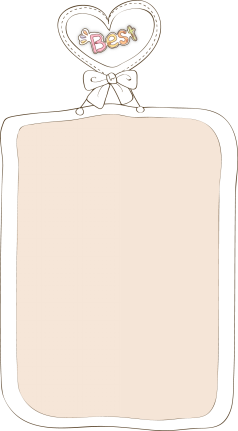 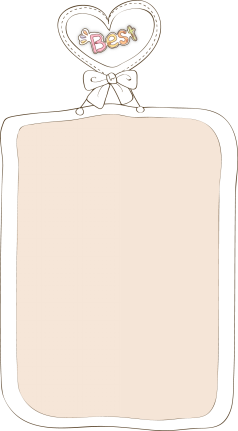 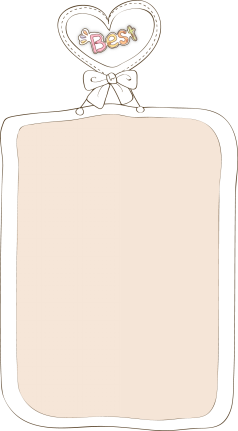 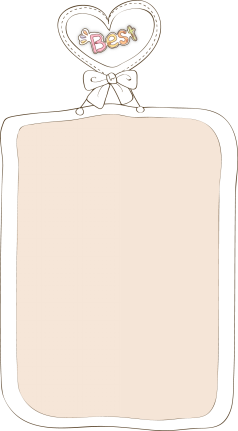 2. Nêu tình cảm, cảm xúc của em về một người bạn mà em yêu quý
.
a. Em muốn nói về tình cảm, cảm xúc của em đối với bạn nào?
c. Em có tình cảm, cảm xúc như thế nào đối với bạn đó?
b. Bạn đó có điểm gì mà em yêu quý?
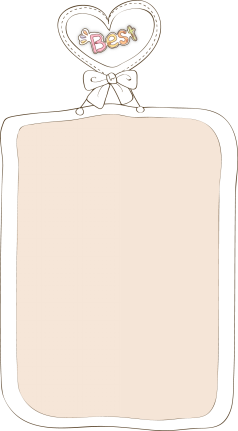 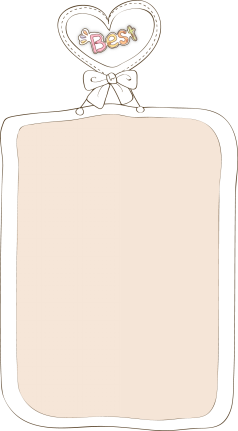 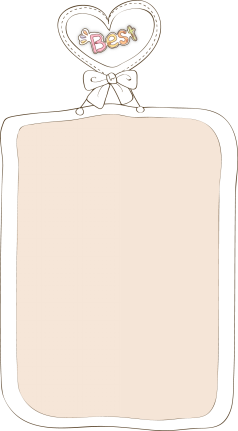 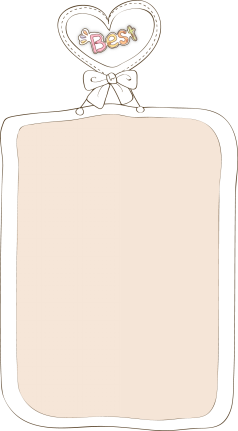 2. Nêu tình cảm, cảm xúc của em về một người bạn mà em yêu quý
.
c. Em có tình cảm, cảm xúc như thế nào đối với bạn đó?
Em rất yêu quý bạn. Vì bạn chăm học, múa dẻo, lại hay giúp đỡ mọi người.
a. Em muốn nói về tình cảm, cảm xúc của em đối với bạn nào?
Vì bạn chăm học, múa dẻo, lại hay giúp đỡ mọi người.
b. Bạn đó có điểm gì mà em yêu quý?
Em rất yêu quý bạn Lan.
ViẾT
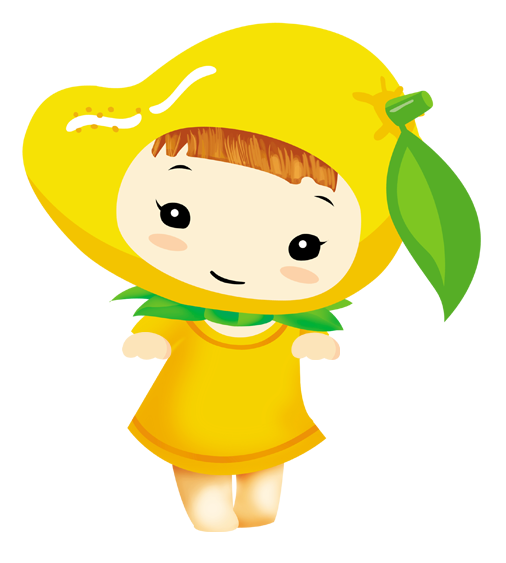 Viết 2 – 3 câu thể hiện tình cảm, cảm xúc của em đối với bạn theo gợi ý c ở bài tập 2.
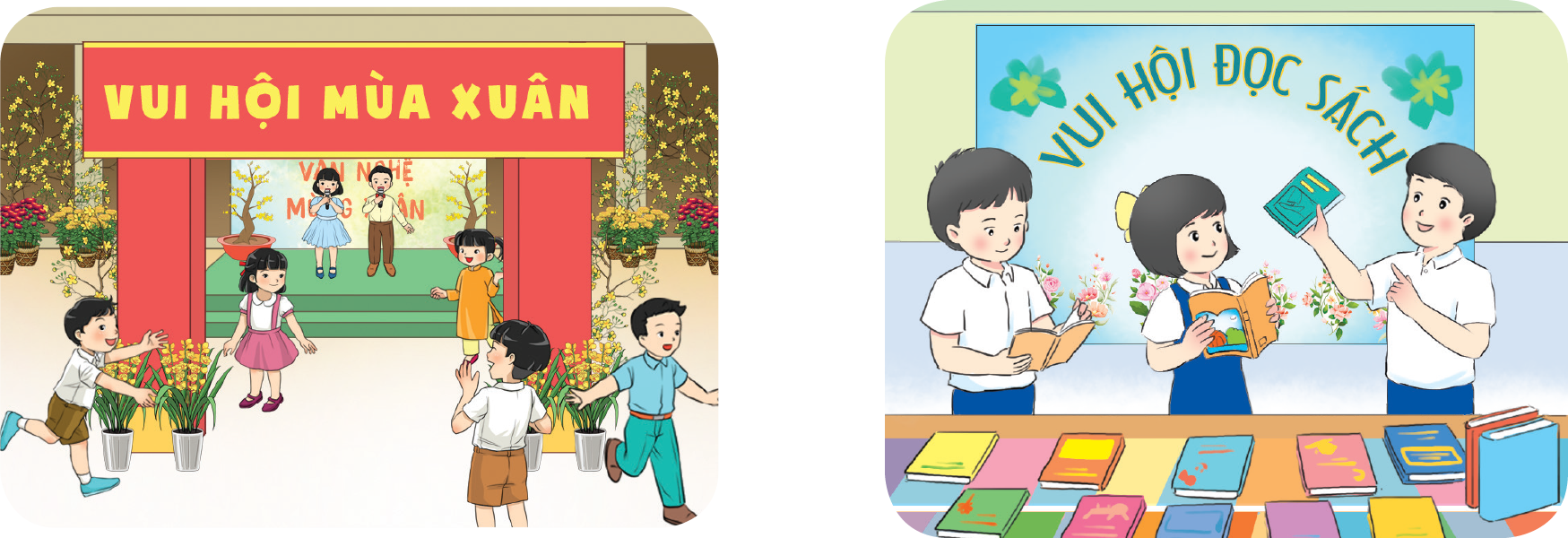 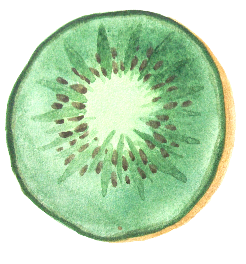 Khi viết cần chú ý viết hoa chữ cái đầu câu.
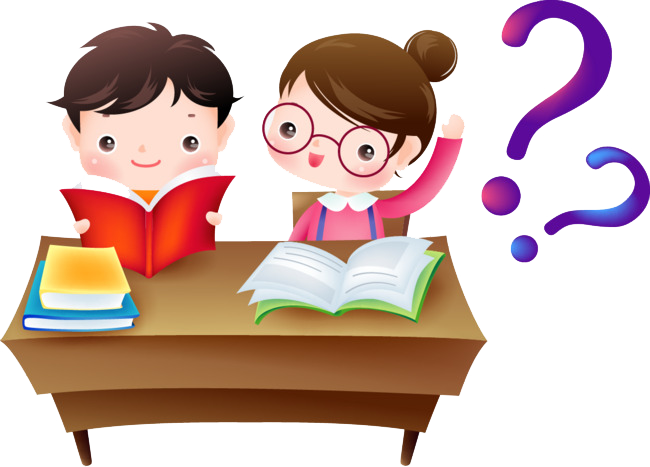 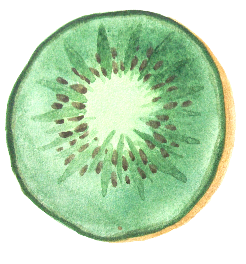 Lùi vào một ô khi viết bài.
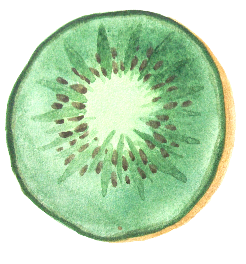 Chú ý dấu chấm cuối câu.
Trao đổi bài viết
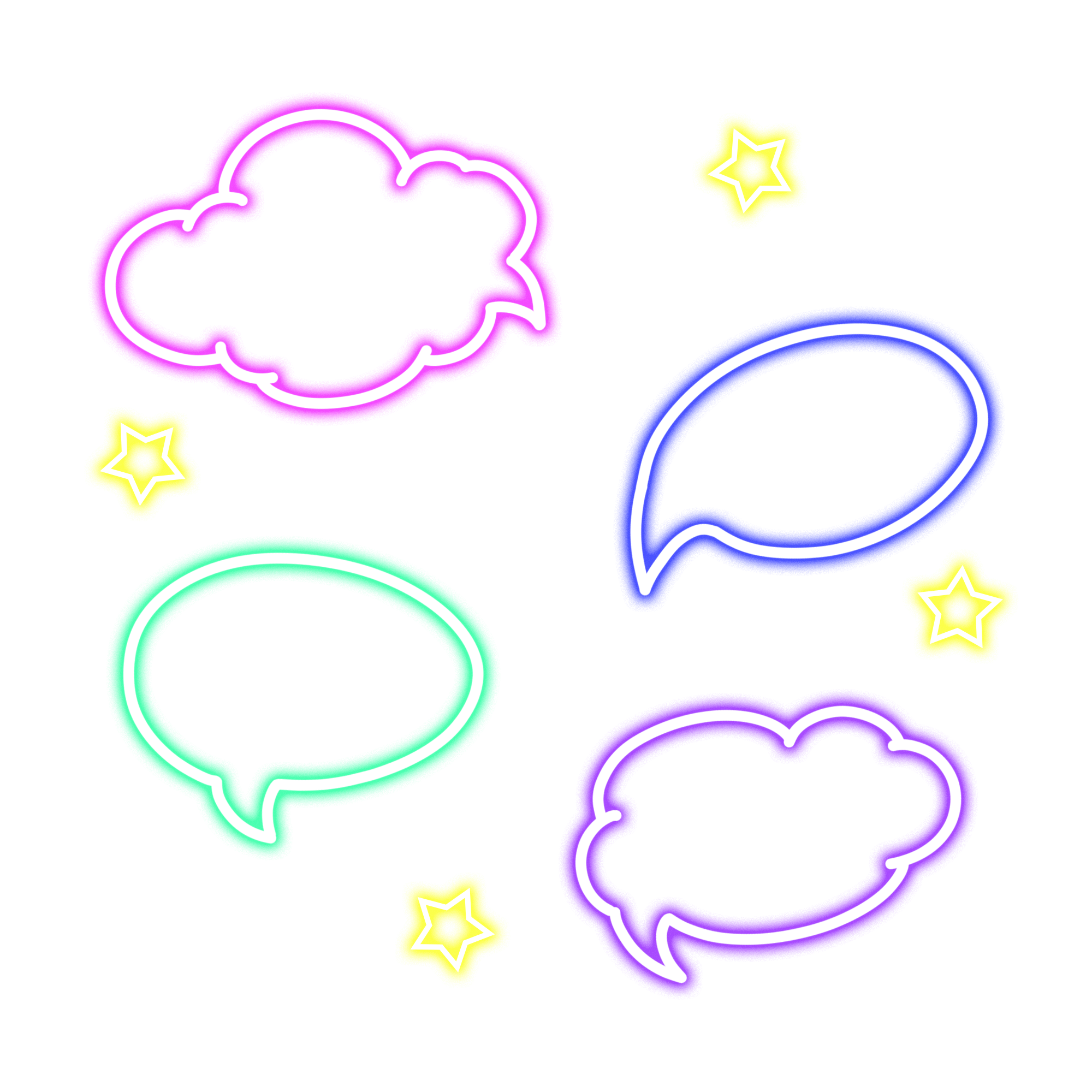 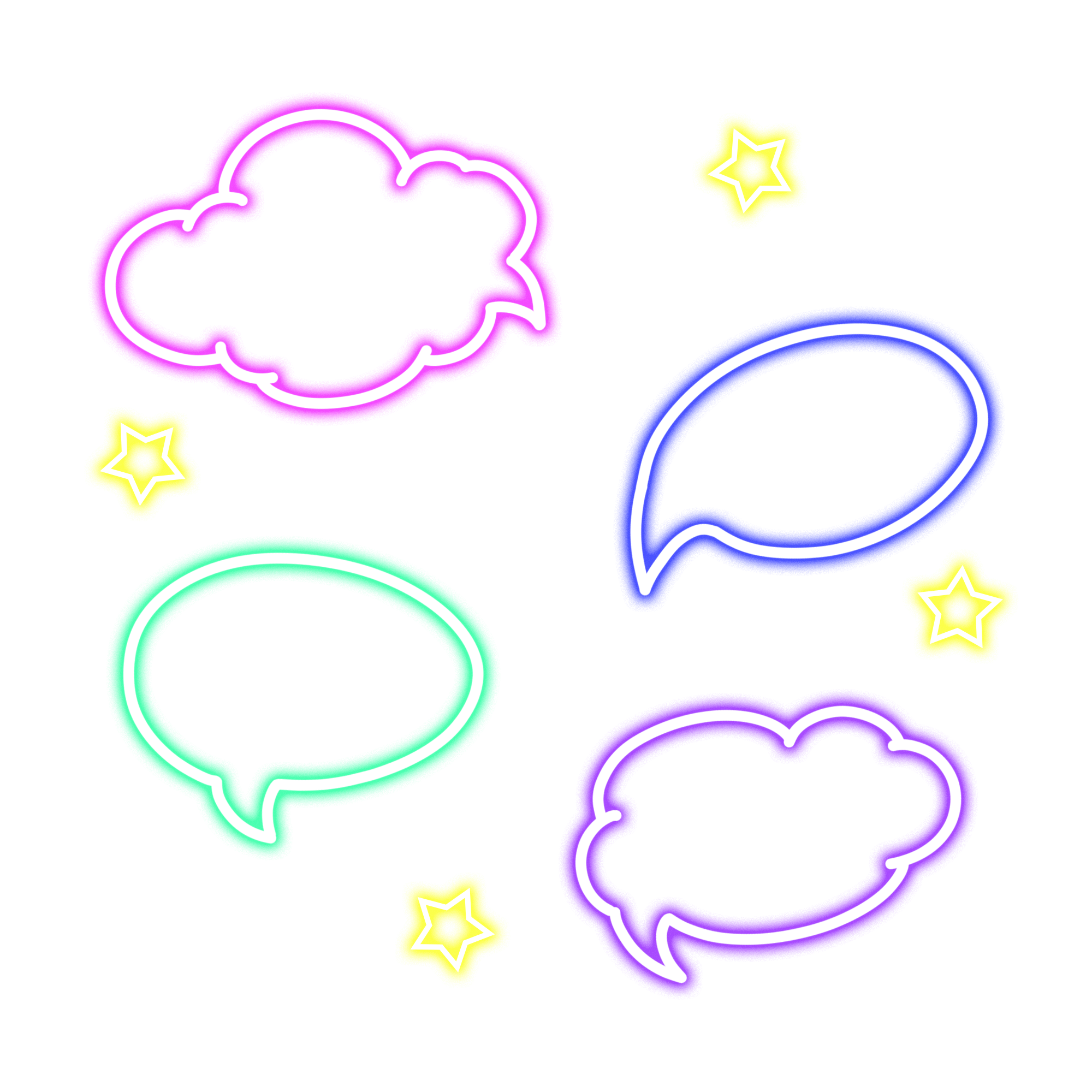 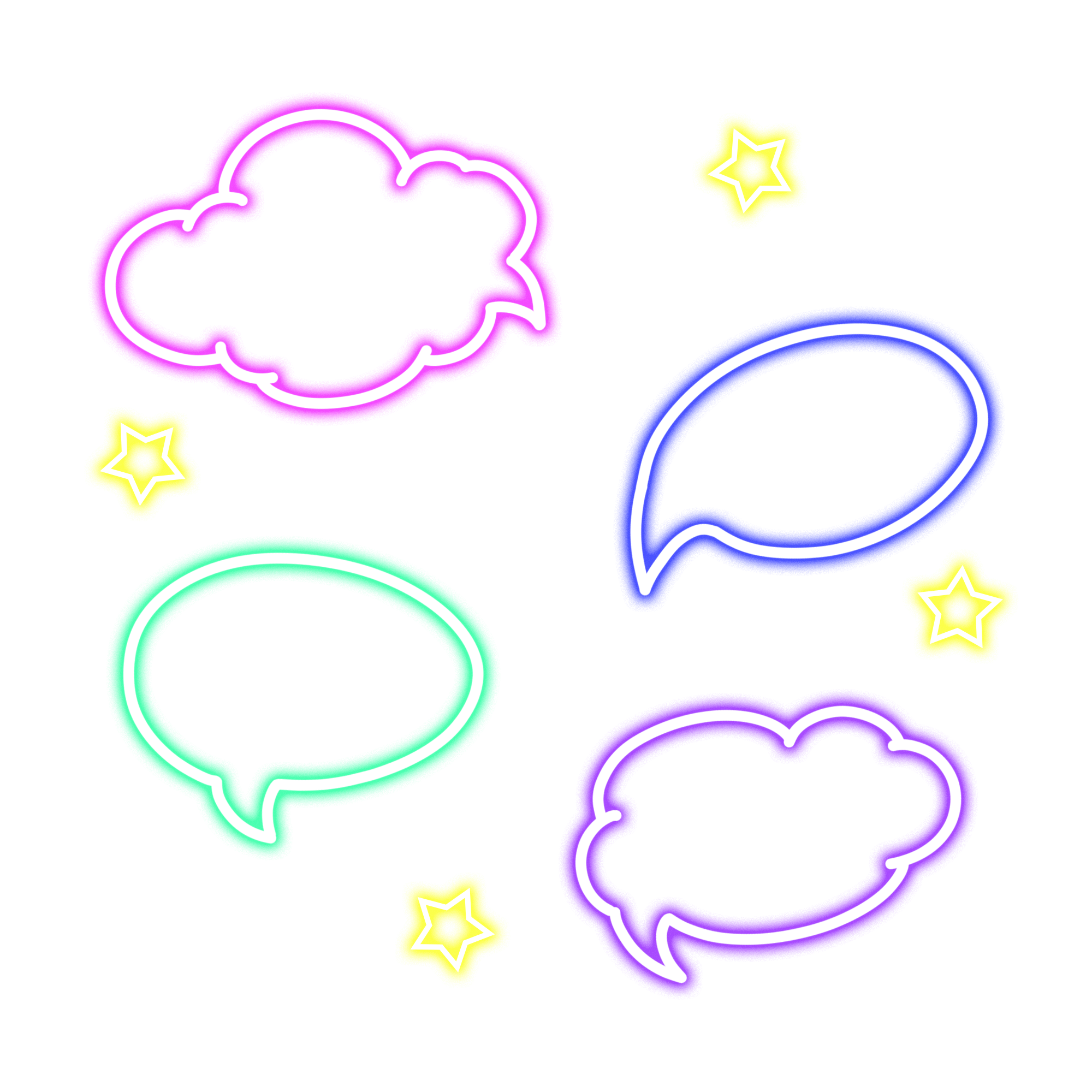 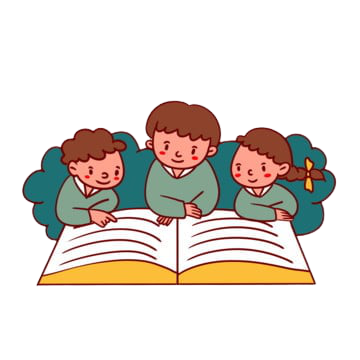 Bài viết có nhiều câu văn hay
(dùng từ hay)
Bài viết đã đúng yêu cầu
(đủ 2-3 câu)
Bài viết có sáng tạo
(thêm ý mới)
Bài tham khảo
Bài tham khảo
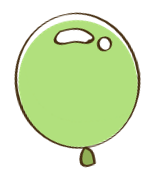 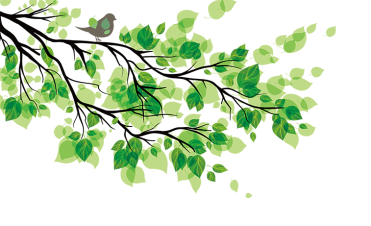 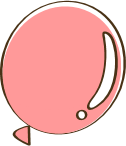 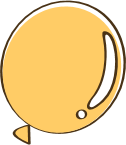 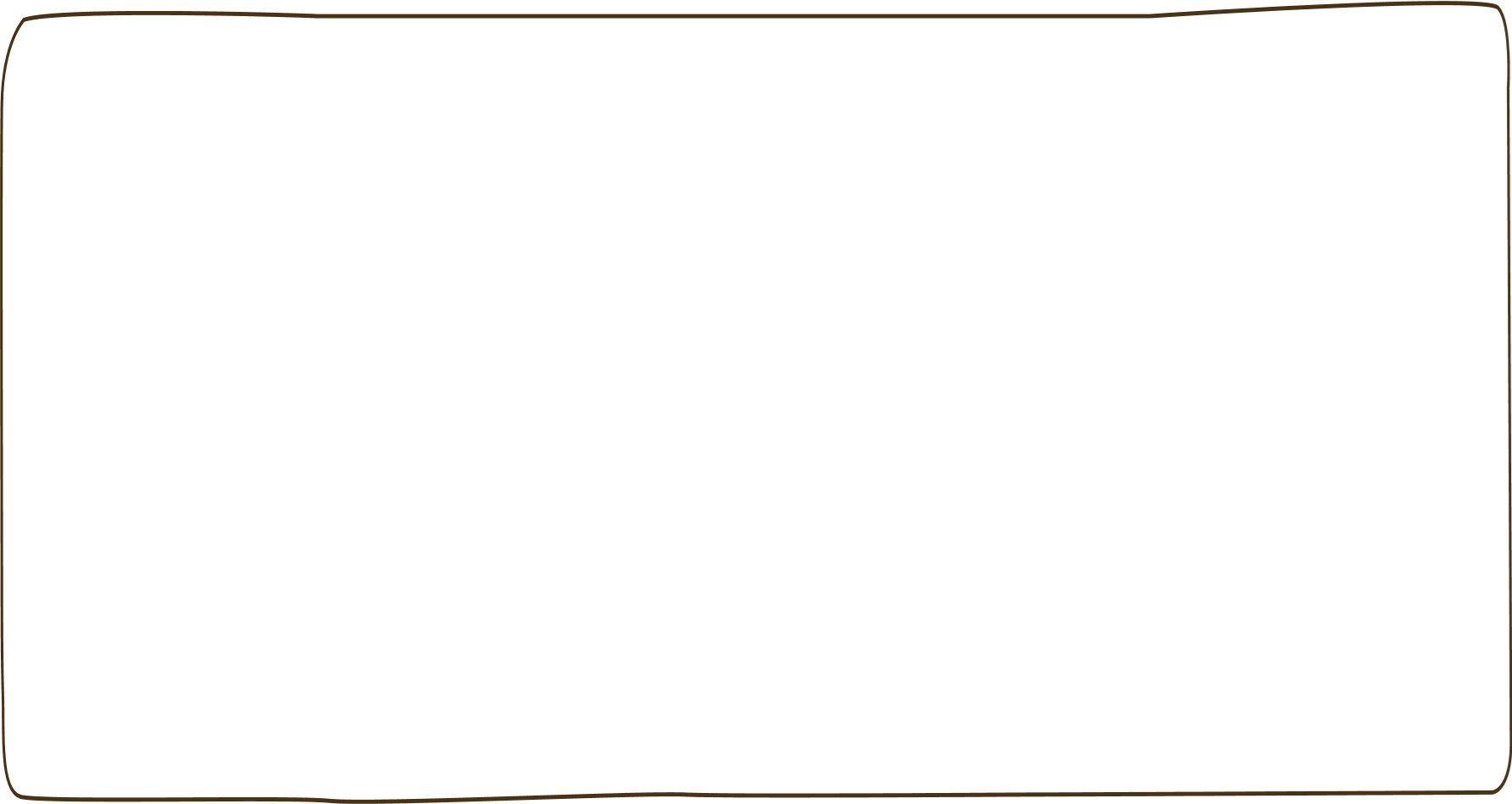 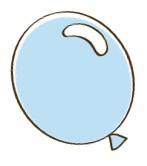 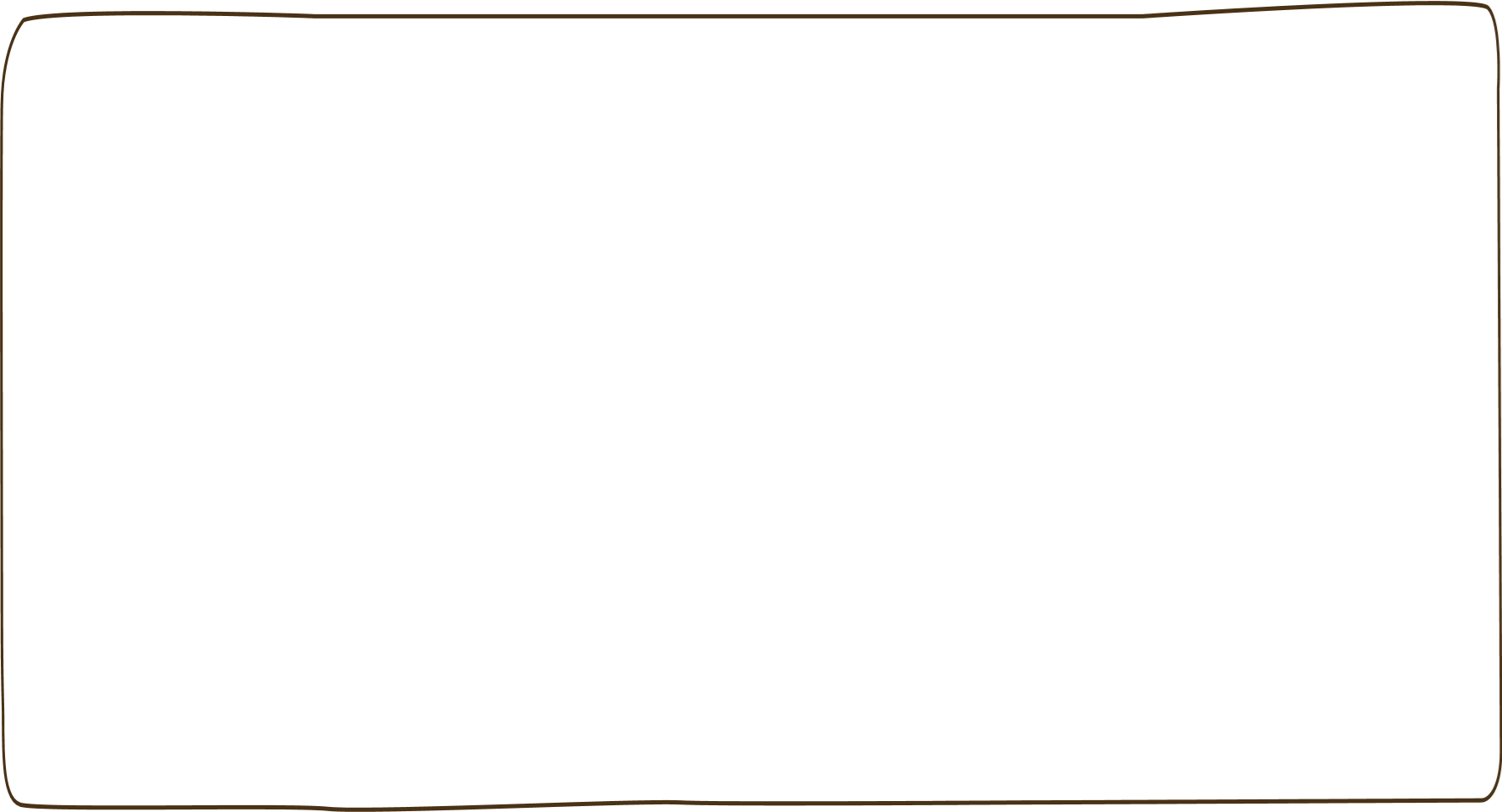 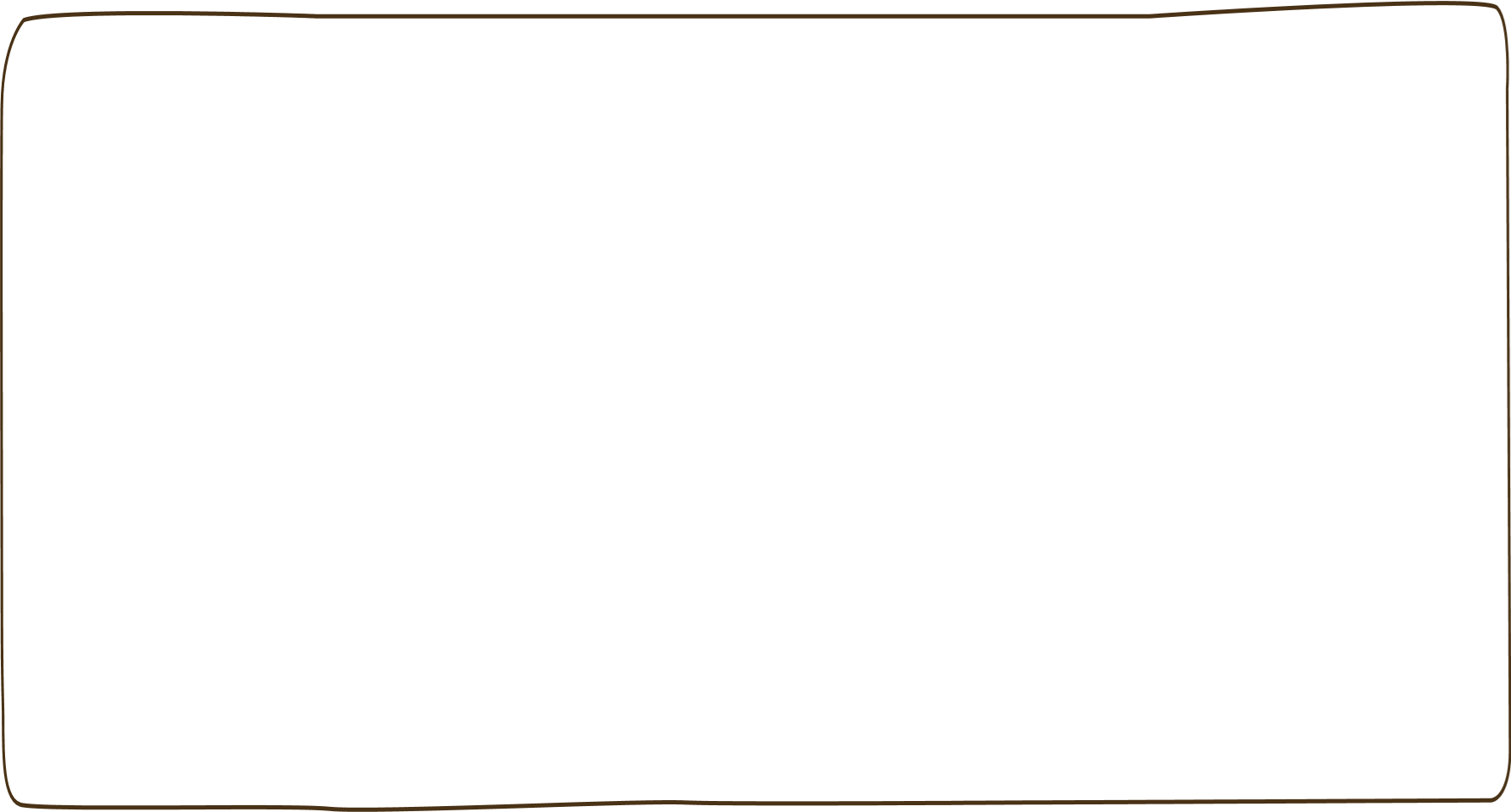 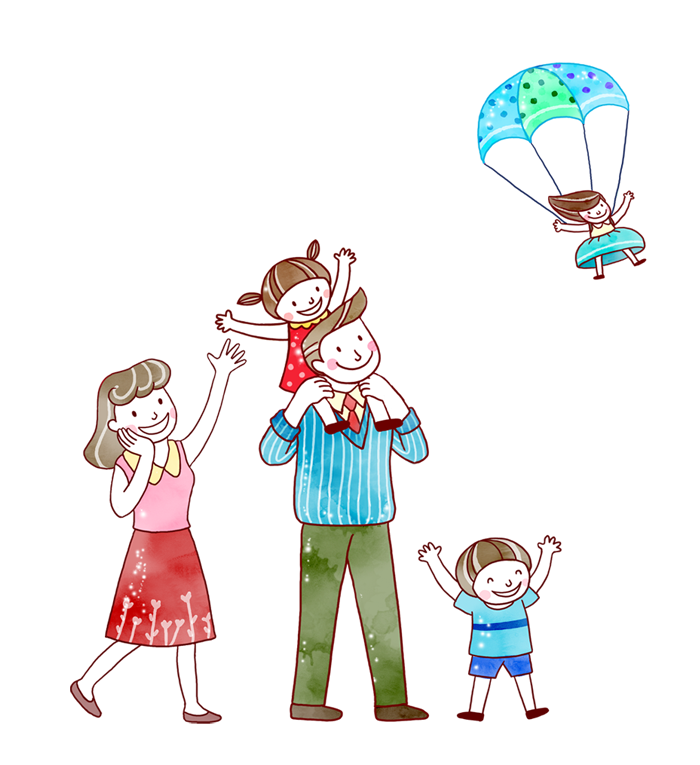 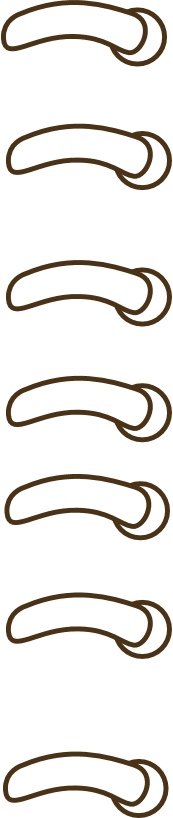 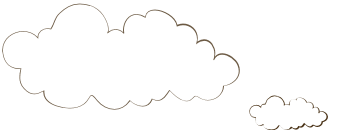 Củng cố, dặn dò
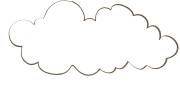 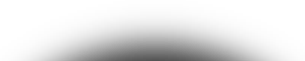 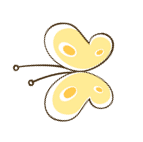 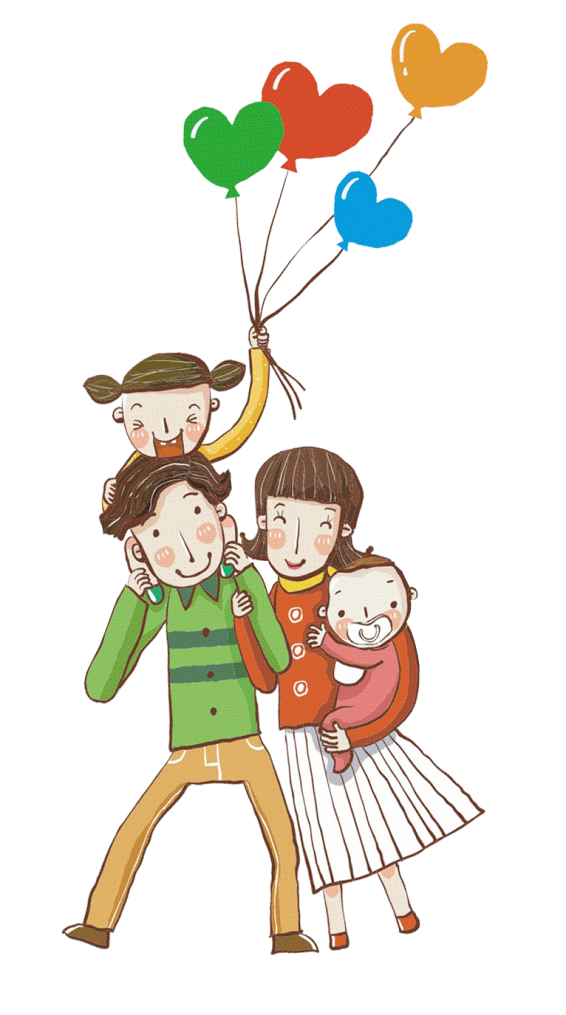 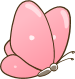 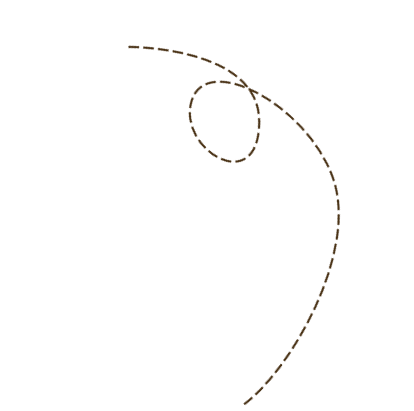 - Vận dụng
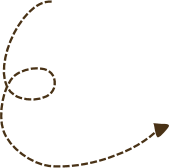 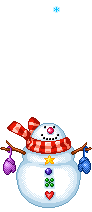 - Nhận xét tiết học
- Chuẩn bị bài sau: Tuần 5.
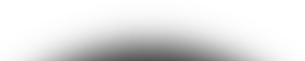 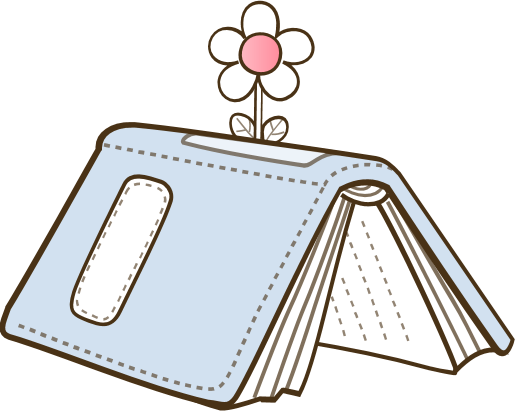 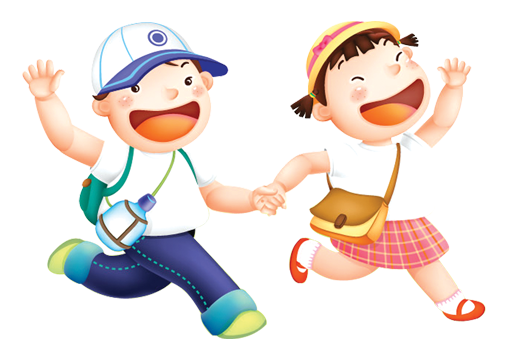 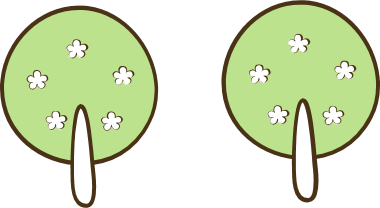 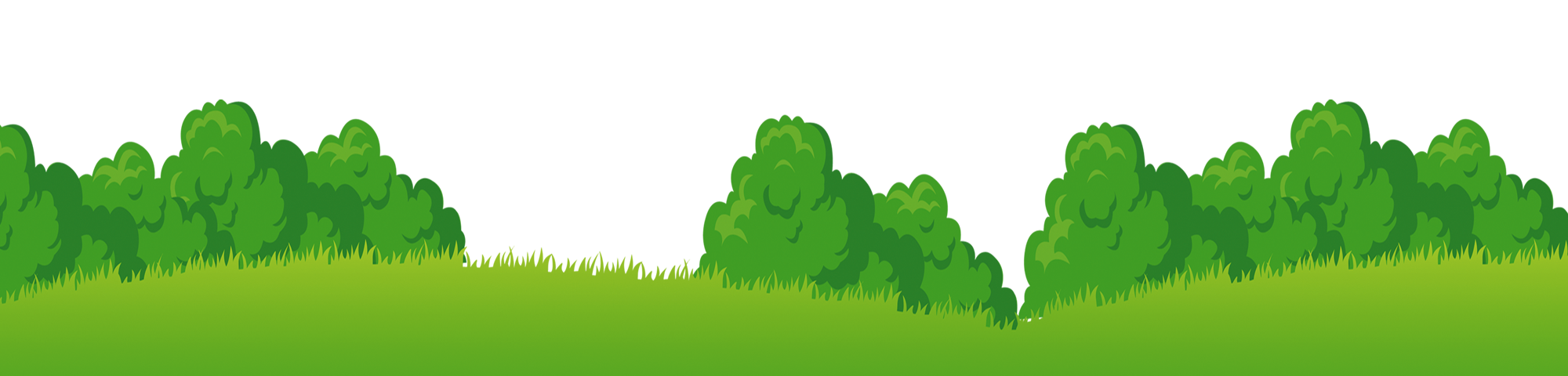 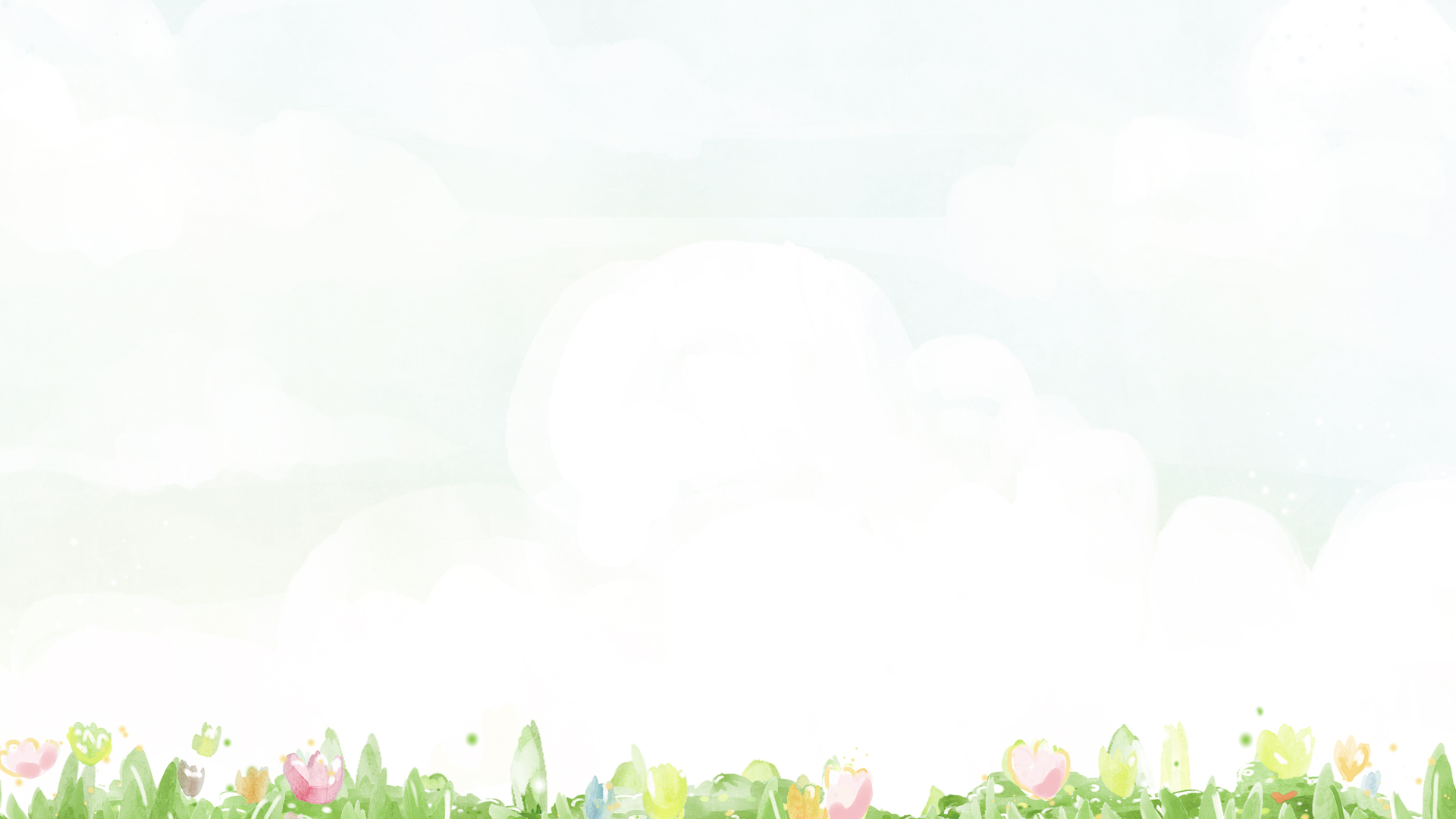 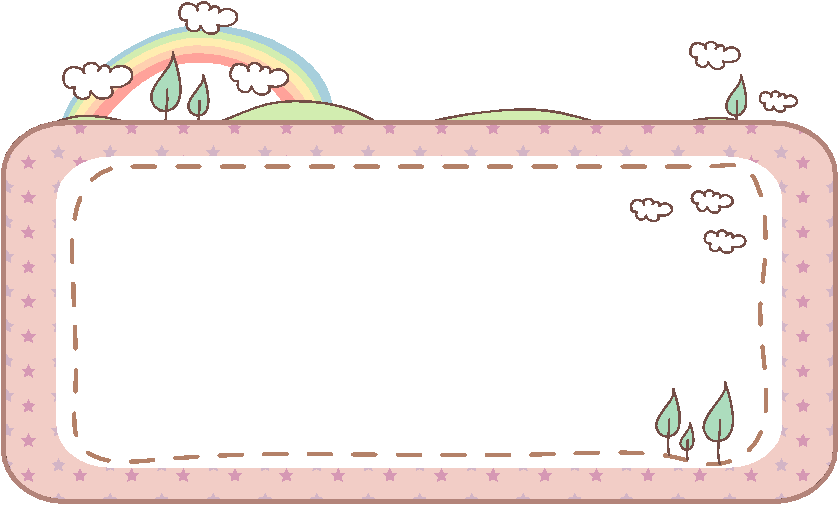 DẶN DÒ
Hoàn thành bài học
Chuẩn bị bài mới
Xem lại bài đã học
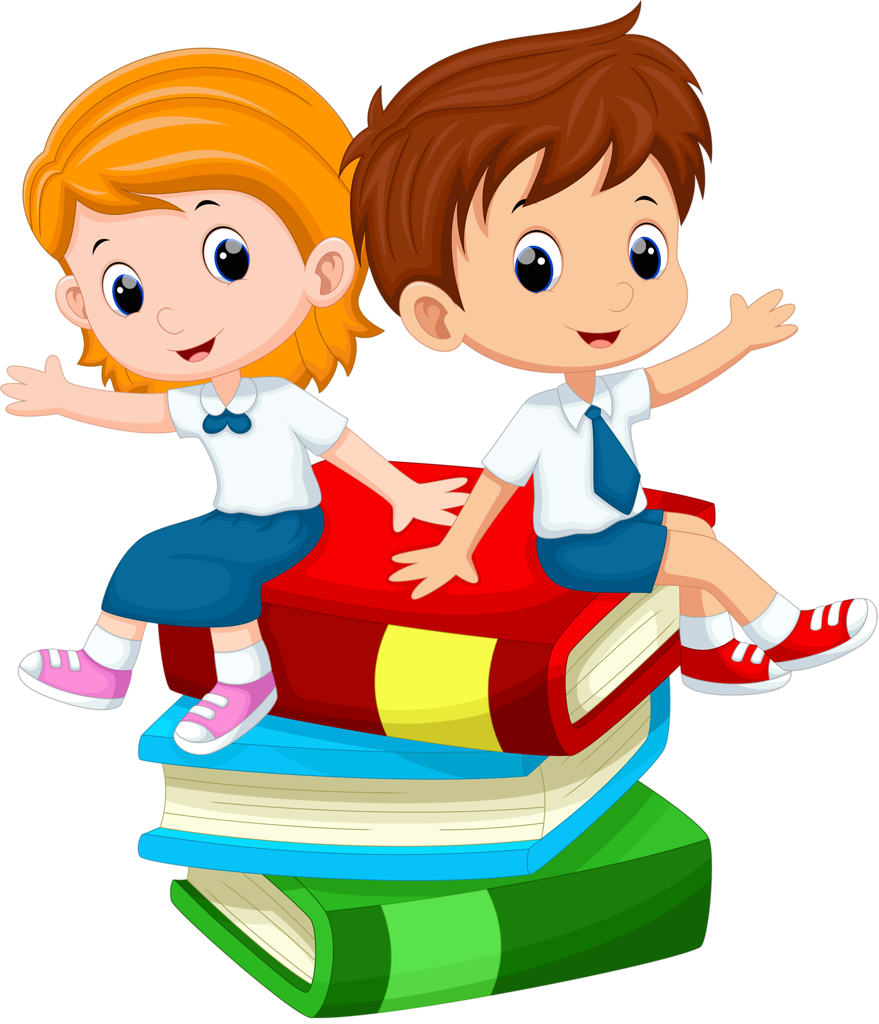 TẠM BIỆT CÁC EM!